Symbolism
Review and Practice
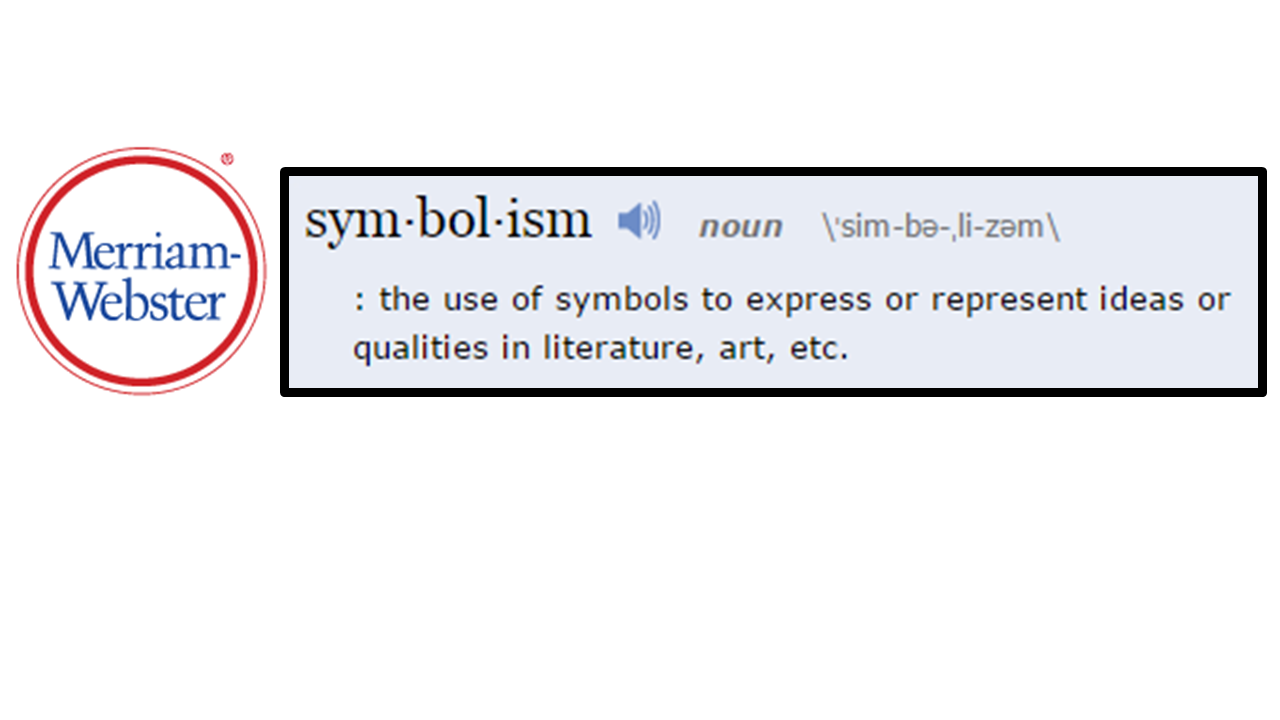 What’s the symbolism?
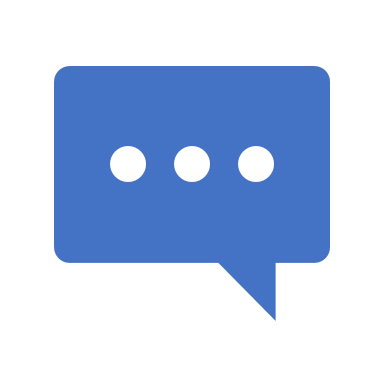 Let’s look at some images and practice.
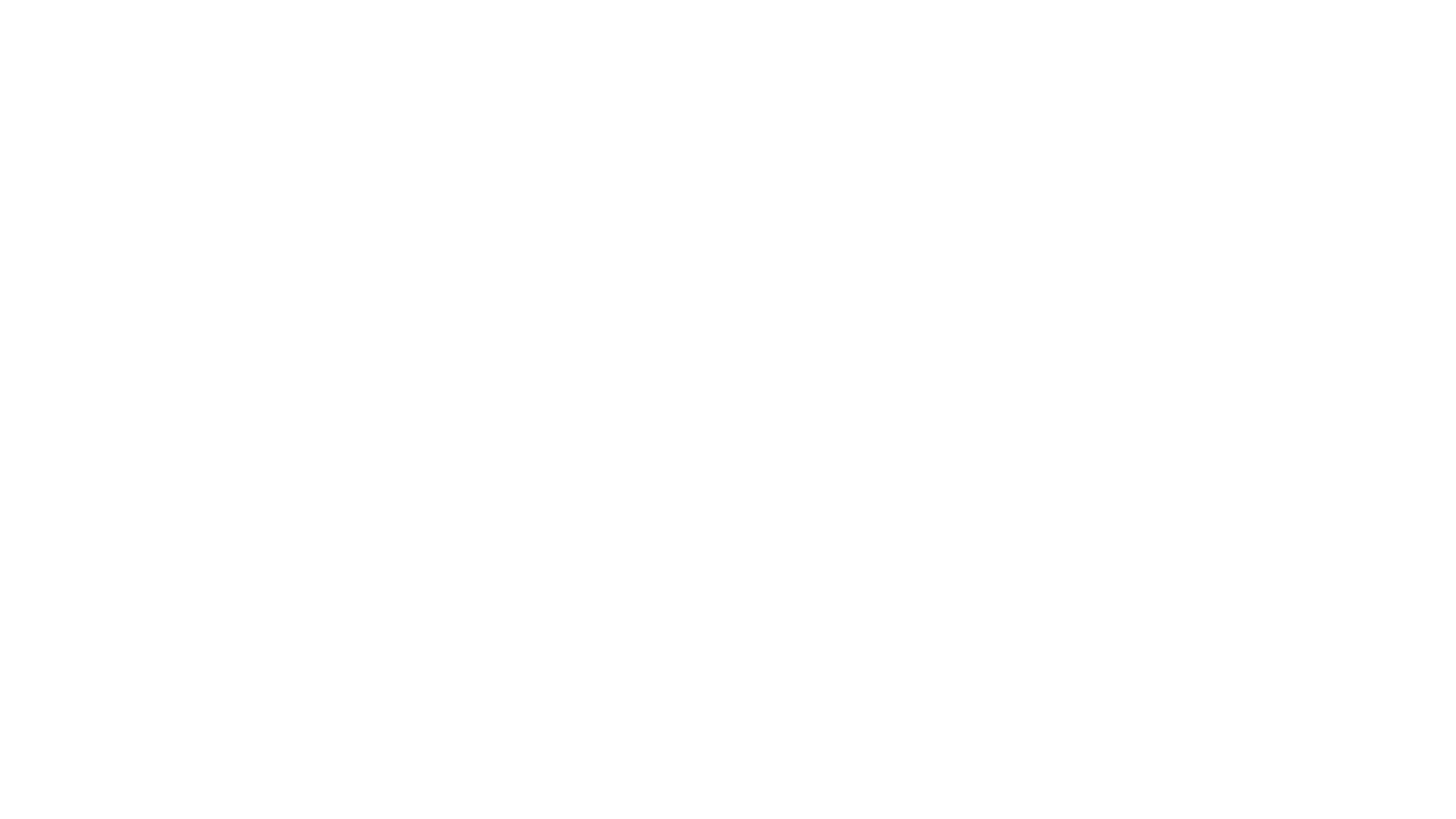 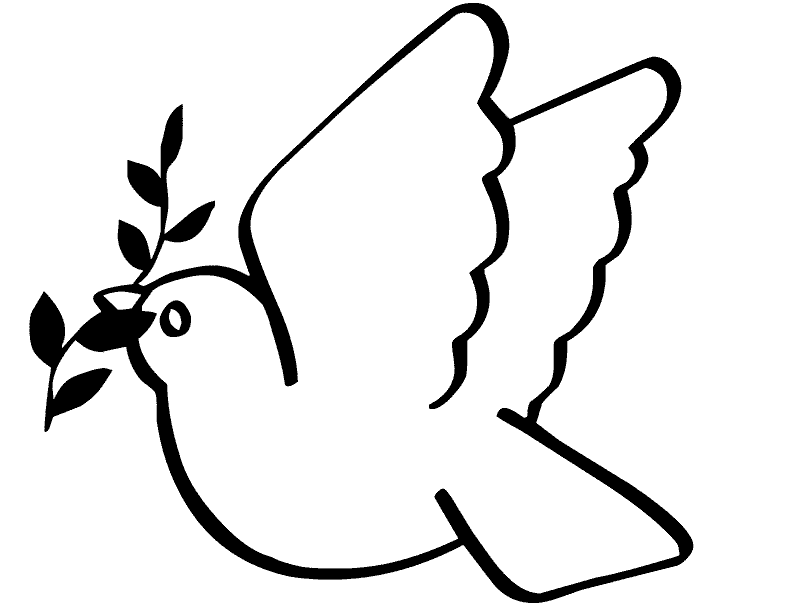 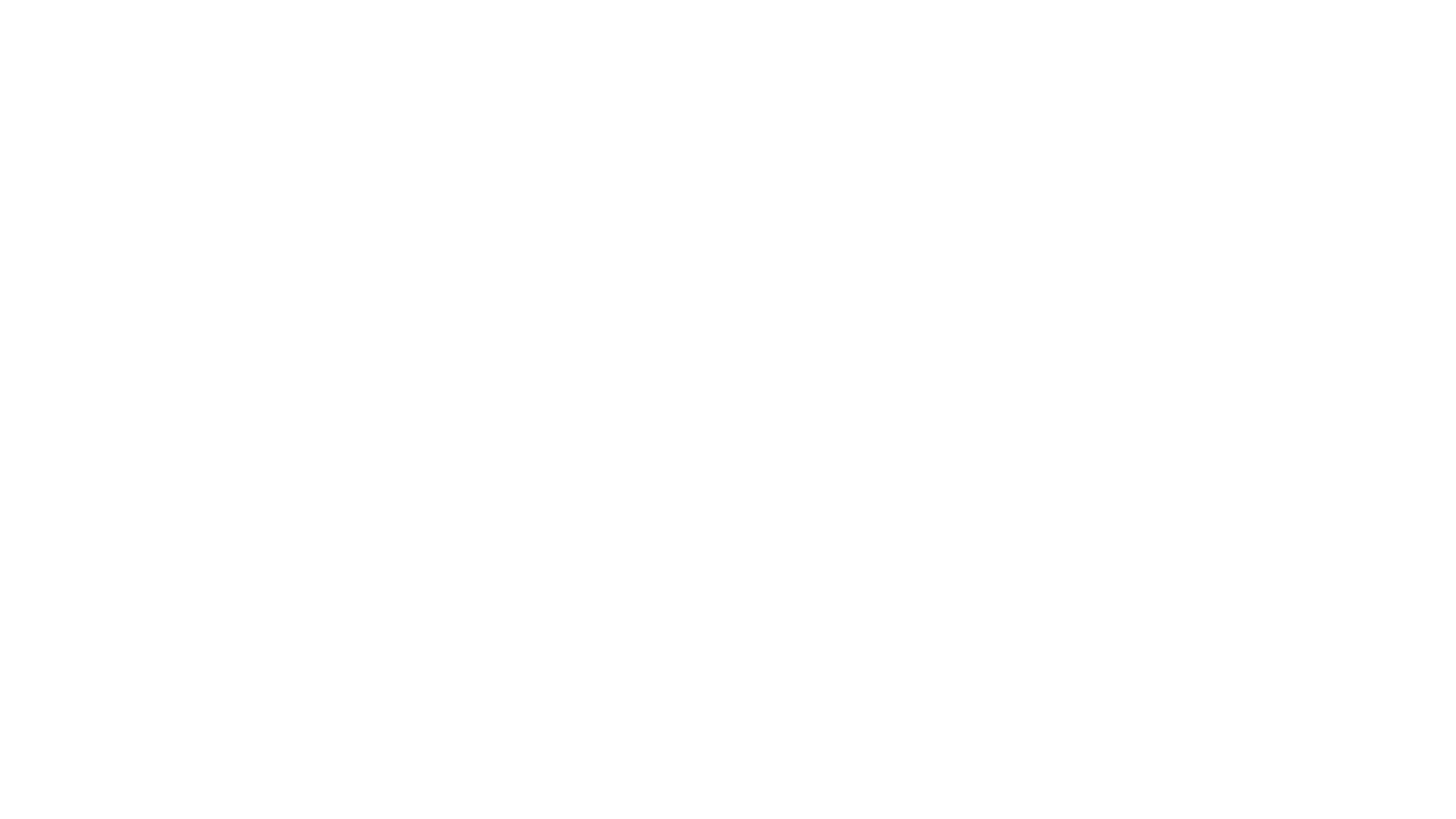 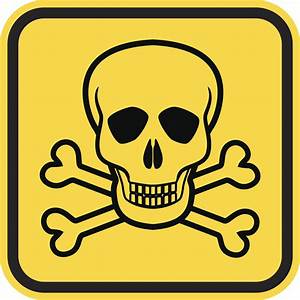 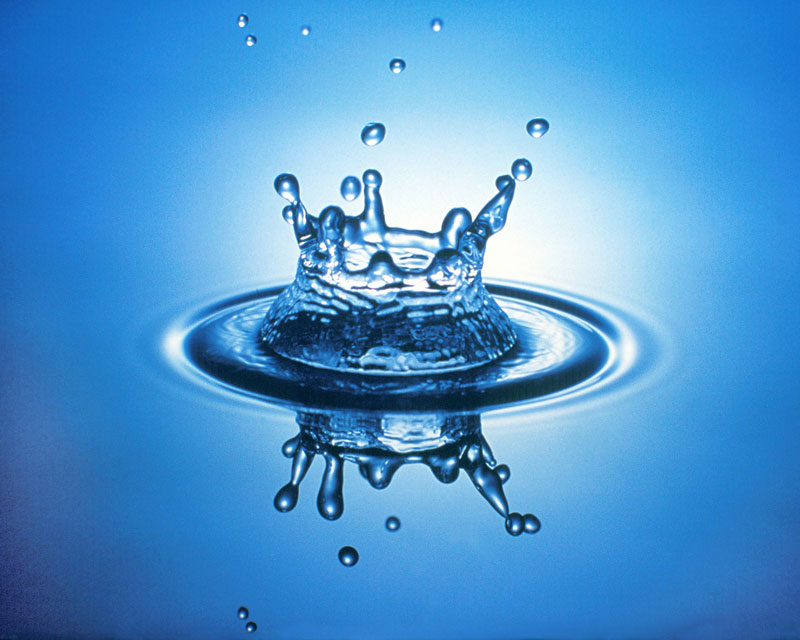 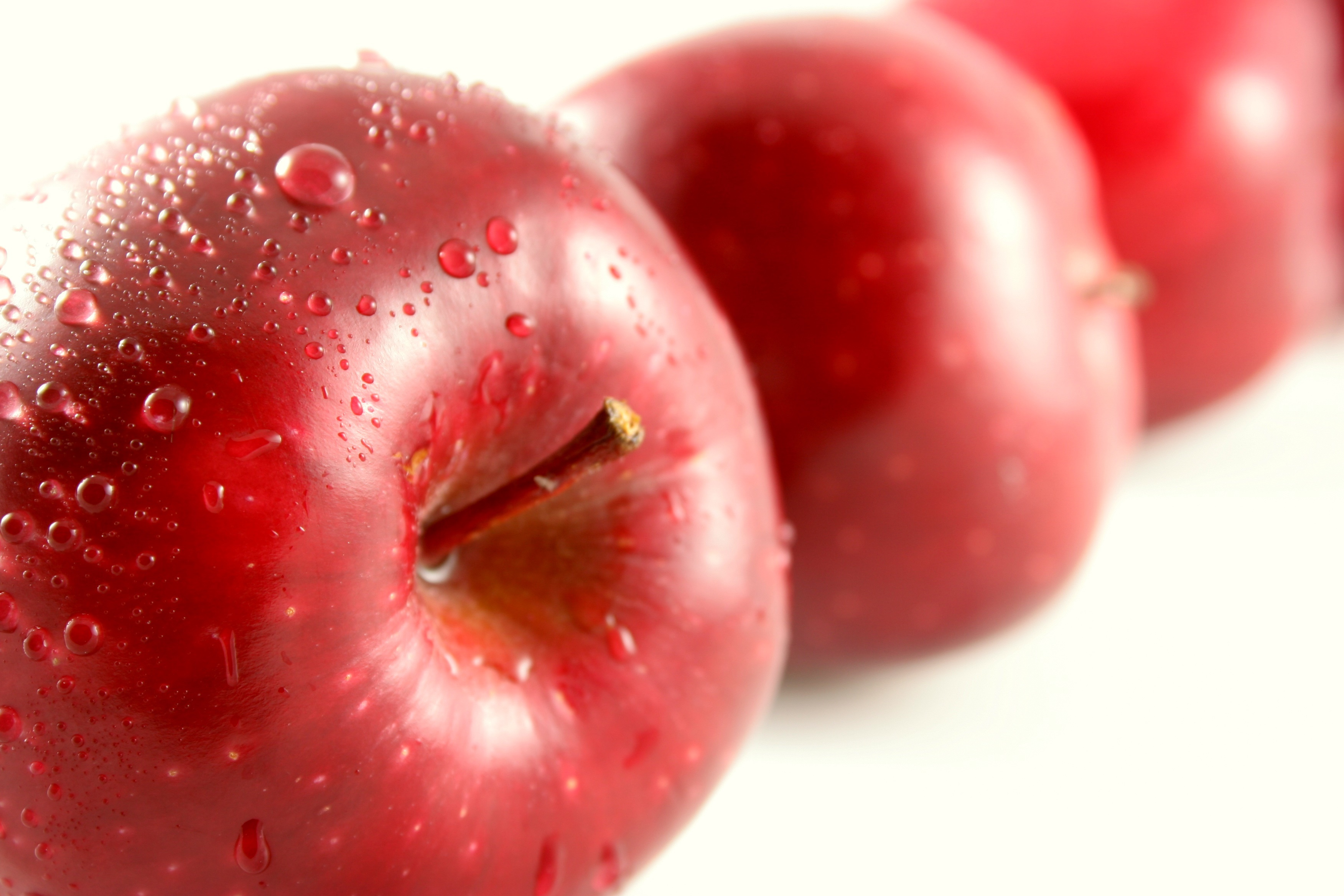 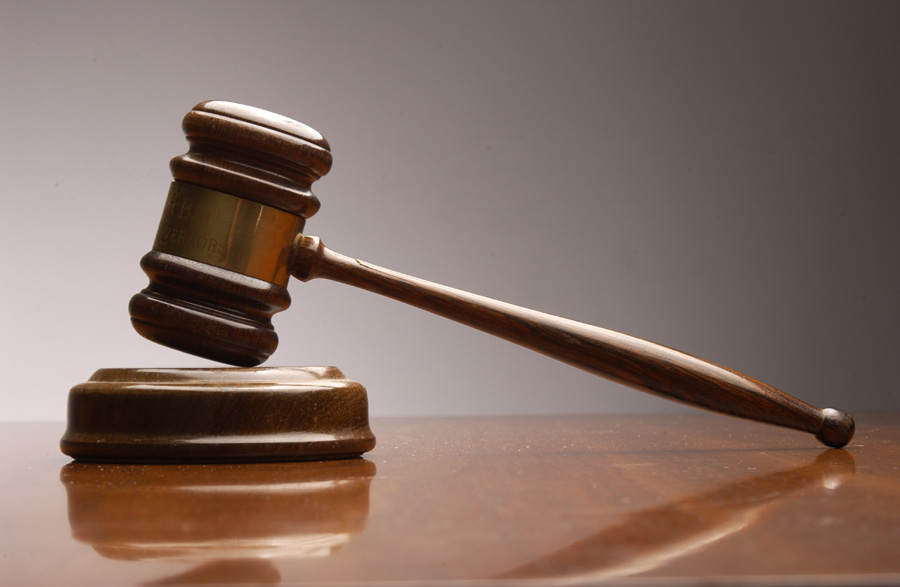 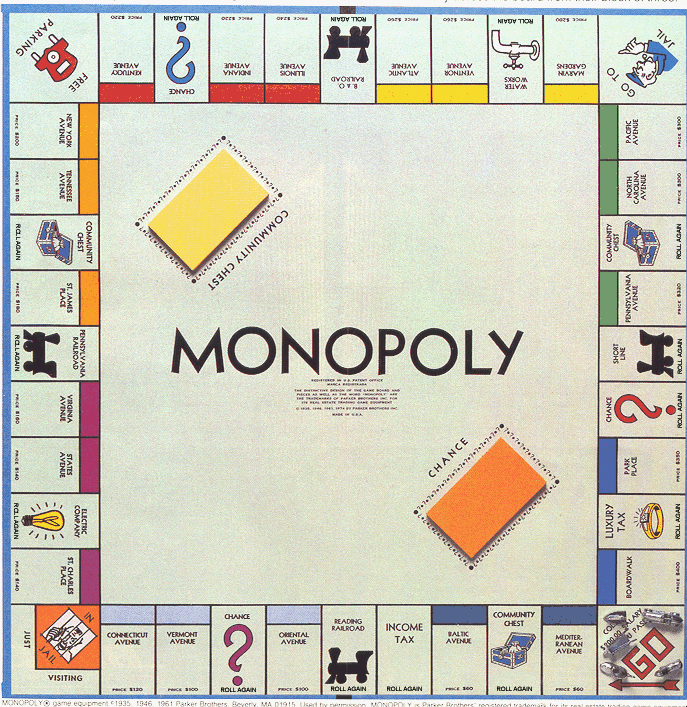 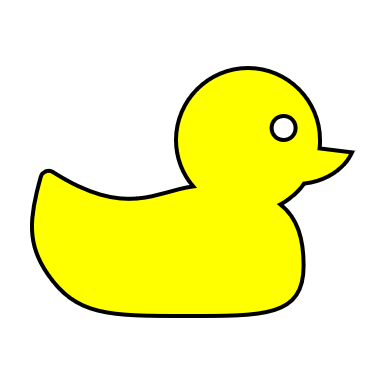 CONNECTING to the PLAYWhy might a rubber duckie be a good symbol to represent Mary Warren?  Discuss!
Model Slide 1:  Select a character and a symbol (click on “insert” at top bar, then click on “icons”)
Character=Mary Warren



Symbol=
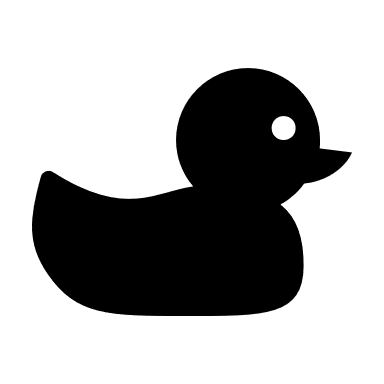 Model Slide 2: Context/Evidence/Analysis
Your task
Create 2 slides, as modeled with Mary/duckie example

Slide 1:  Indicate your character choice and symbol choice (to select a symbol, you must go the top bar, click on “Insert,” and then click on “Icons.”)  Be original!  (Example:  do not choose books for Hale, or money for Parris, or a gavel/scales of justice for Danforth, or a snake for Putnam, or a wedding ring for Elizabeth/Abby…)
       When you think you have selected a character and 
           symbol, call me over to conference before moving on 
           to slide 2.

Slide 2:  Set context, provide evidence, explain how the evidence links the symbol to the character.
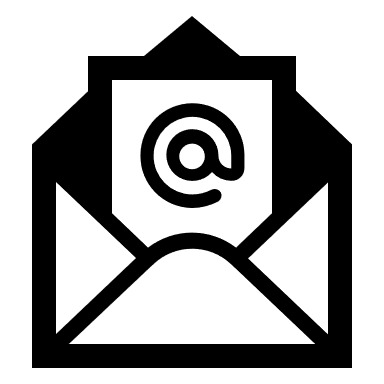 When you are done, delete everything in this powerpoint except for your two slides, and email the work as an attachment to me and your partner.
Student Slide 1
Character=


Symbol=
Student Slide 2